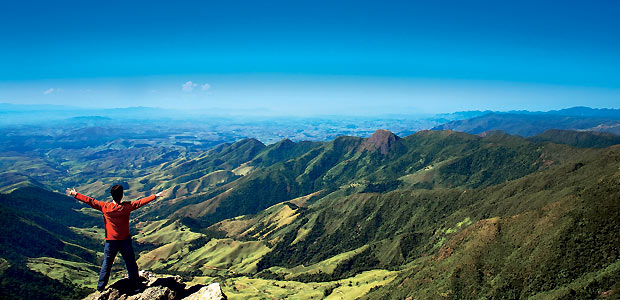 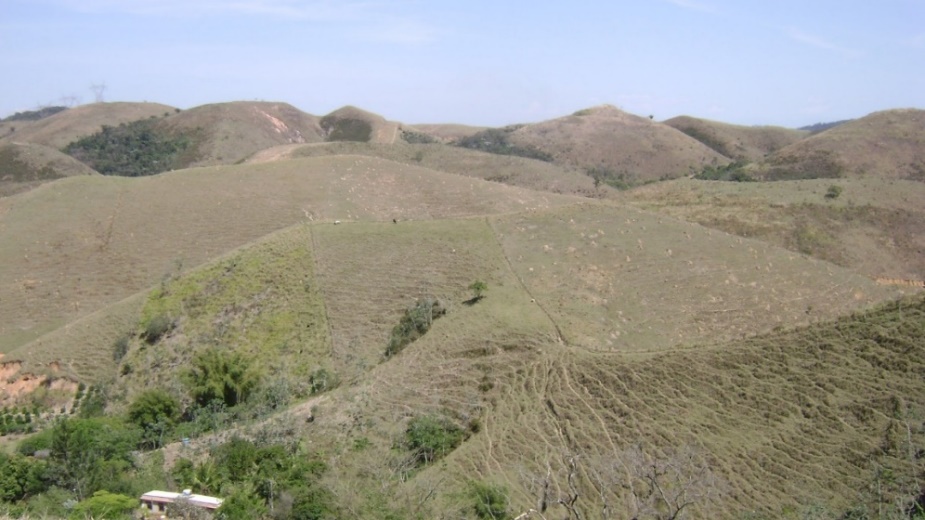 Domínio dos Mares de Morros
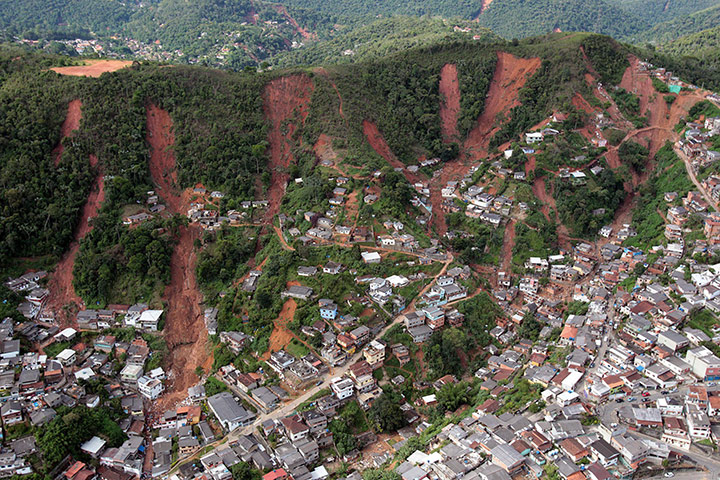 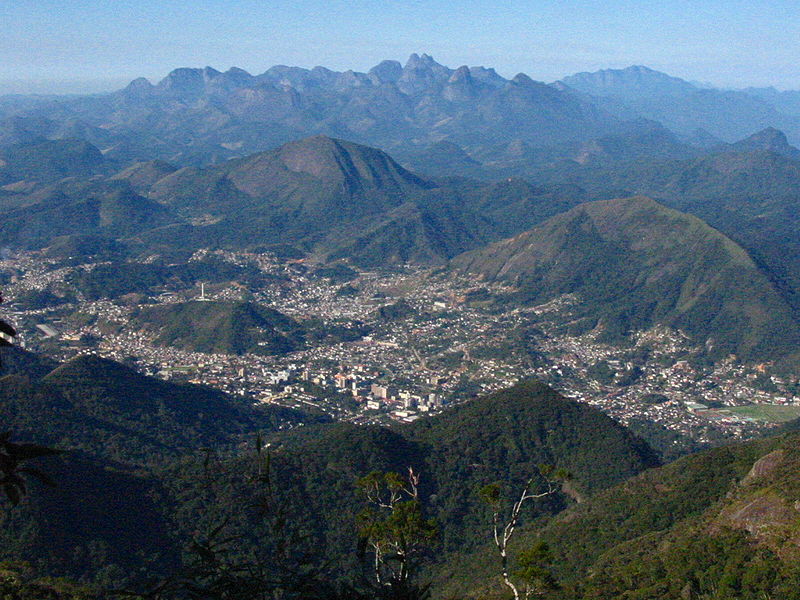 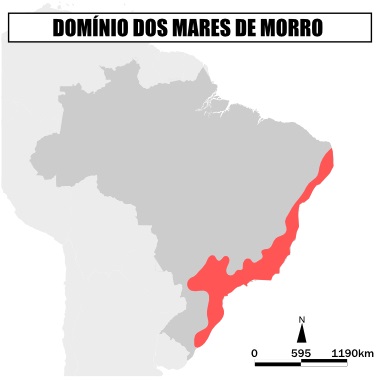 Altitude
Quanto menor a altitude maior a pressão, e consequentemente, maior  a temperatura;
quanto maior a altitude, menor a pressão e a temperatura.
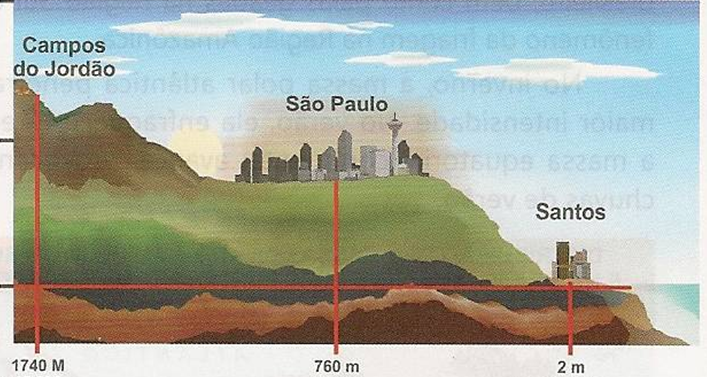 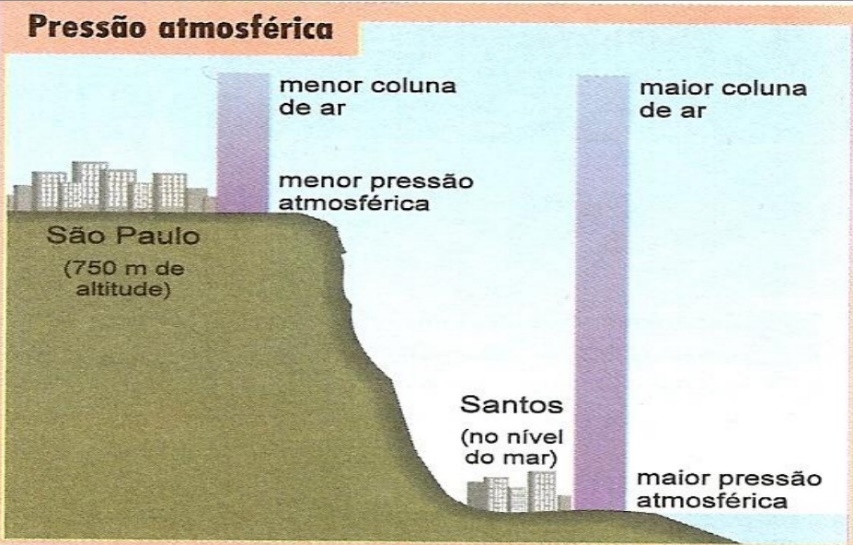 Tropical de altitude
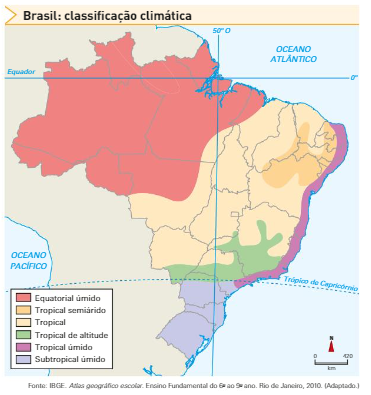 Serras do Sudeste e Centro-Oeste;
duas estações bem definidas com inverno seco e verão chuvoso;
média térmica menor que o tropical devido a altitude;
queda acentuada no inverno podendo ocorrer geadas;
ação da mTa e mPa.
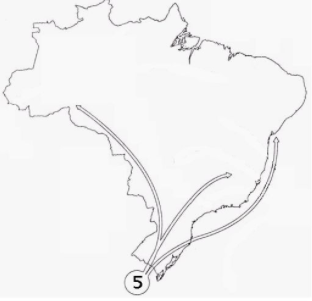 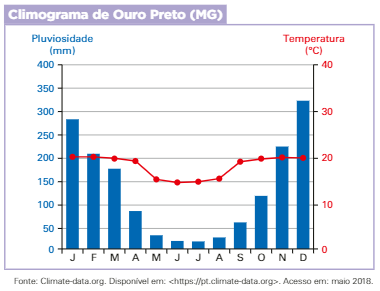 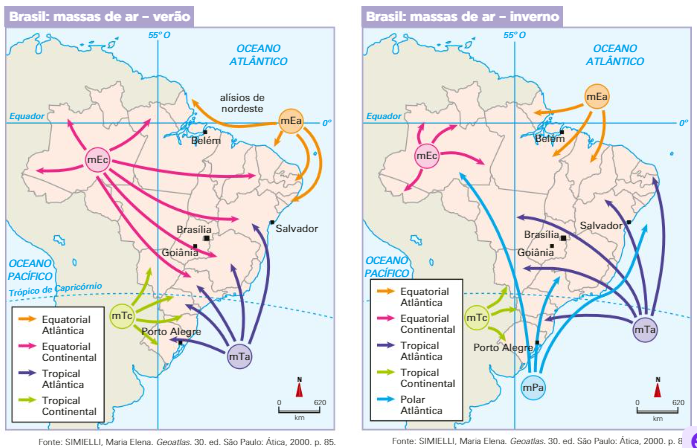 Chuvas frontais
Geadas
Tropical úmido ou litorâneo
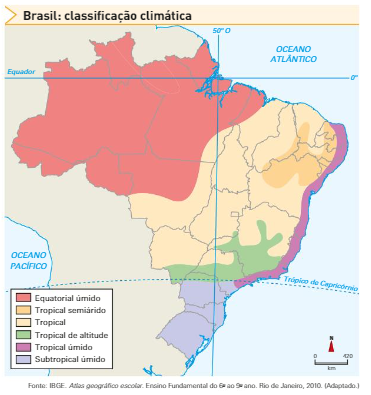 Costa de São Paulo ao Rio Grande do Norte;
quente com baixa amplitude térmica no nordeste;
úmido em decorrência da mEa e mTa;
NE, chuvas frontais de outono-inverno;
atuação da mEa, mTa e mPa.
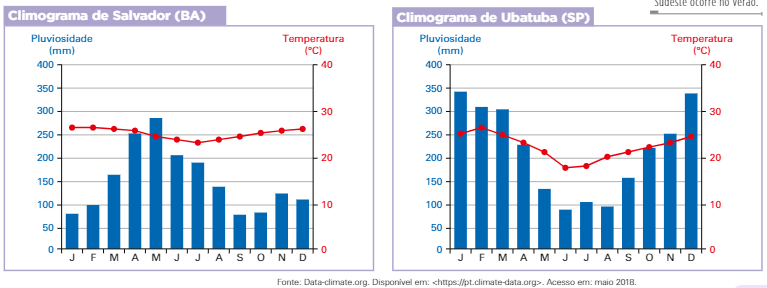 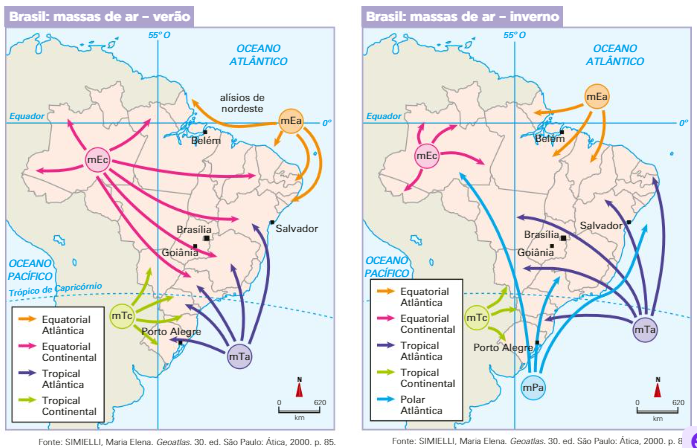 Chuvas comuns
Chuva Frontal:
A formação de uma frente fria resfria o ar, havendo formação de nuvens e chuvas;
típico de áreas temperadas, subtropicais, sendo importante no Sul e Sudeste do Brasil.
Chuva Orográfica:
Massas de ar ganha altitude em virtude da presença de uma montanha ou serra, o ar resfria, formando-se nuvens e intensas chuvas;
típico das encostas da serra do Mar voltadas para o oceano.
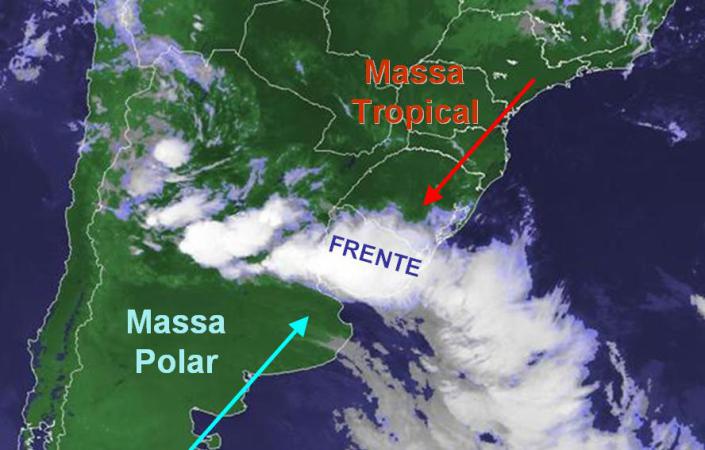 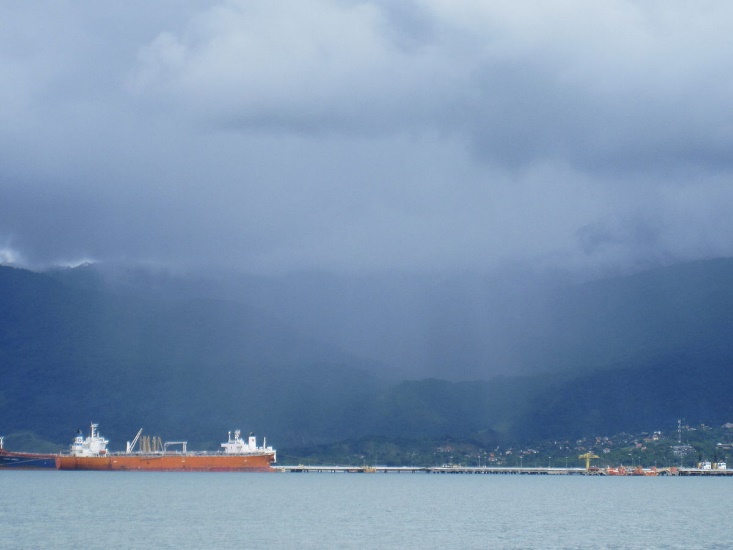 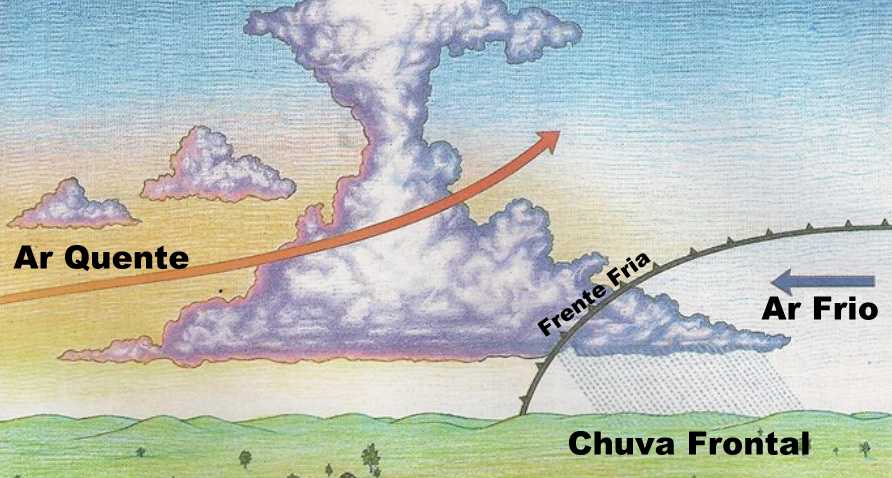 Floresta Latifoliada Tropical ( Mata Atlântica)
Muito parecida com a Equatorial, embora menos densa e imponente;
pode-se dividir em Tropical e Tropical Úmida de Encosta;  
violentamente devastada (mais de 93%):
matéria-prima
energia
cana-de-açúcar (NE)
café (SE)
poluição industrial
expansão urbana
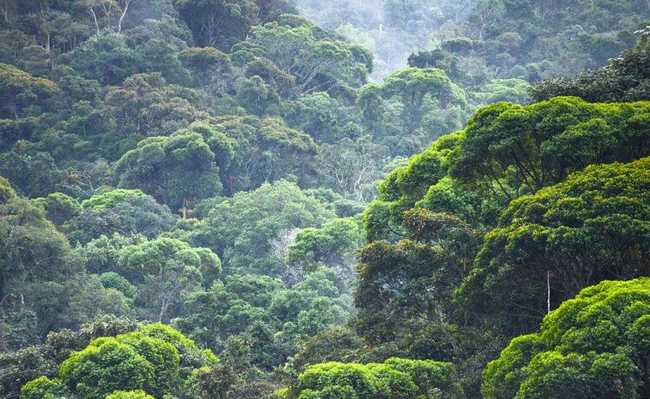 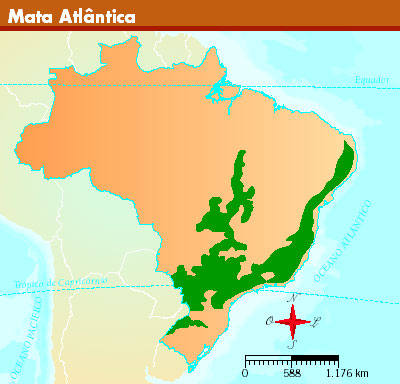 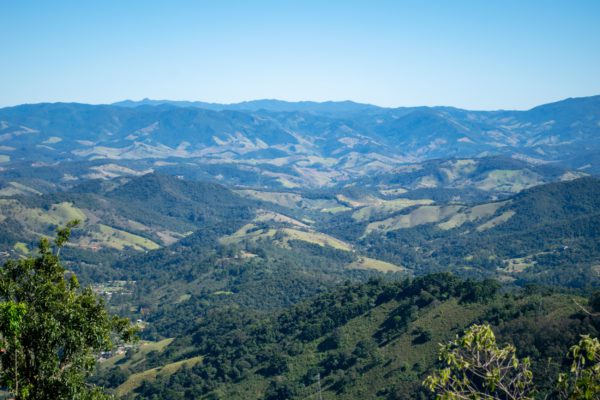 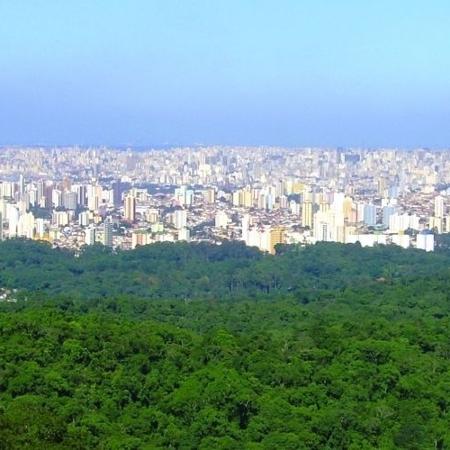 HOTSPOT.
Relevo, Estrutura Geológica e Solos
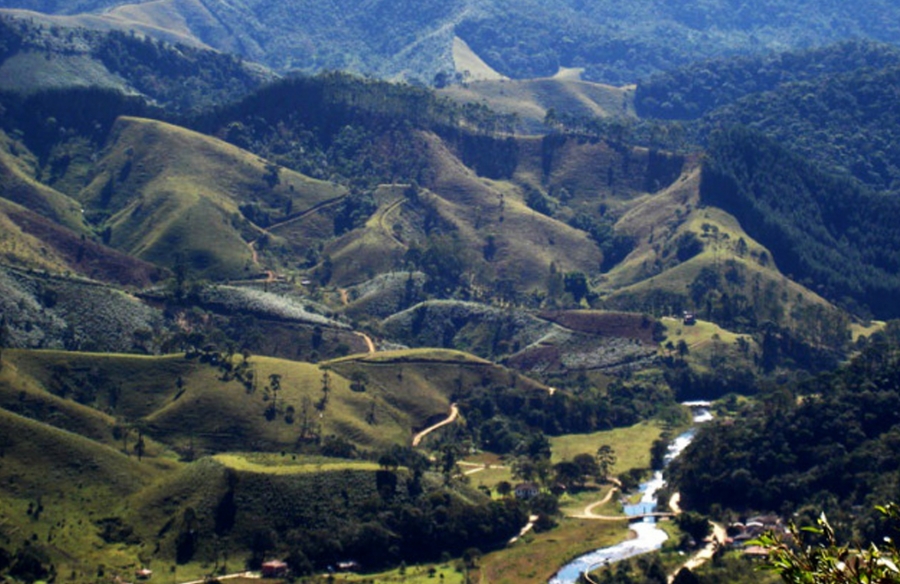 Predominam os Planaltos e Serras do Atlântico Leste e Sudeste; 

 formas de relevo conhecidas como “mamelonares”, “meias- laranja”, “pães-de-açúcar” ou “mares de morros”;

 estruturas cristalinas pré-cambrianas, fortemente erodidas pela ação das chuvas;

 intensa sedimentação em fundos de vales;
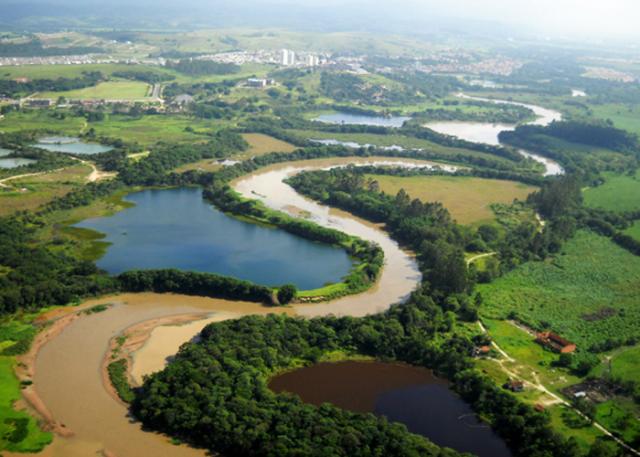 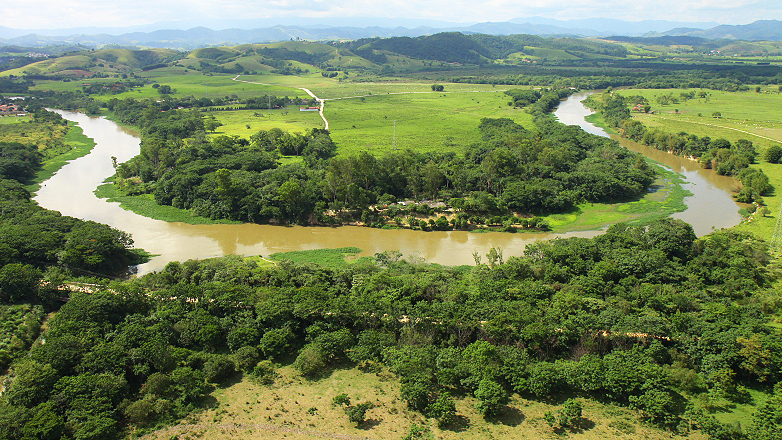 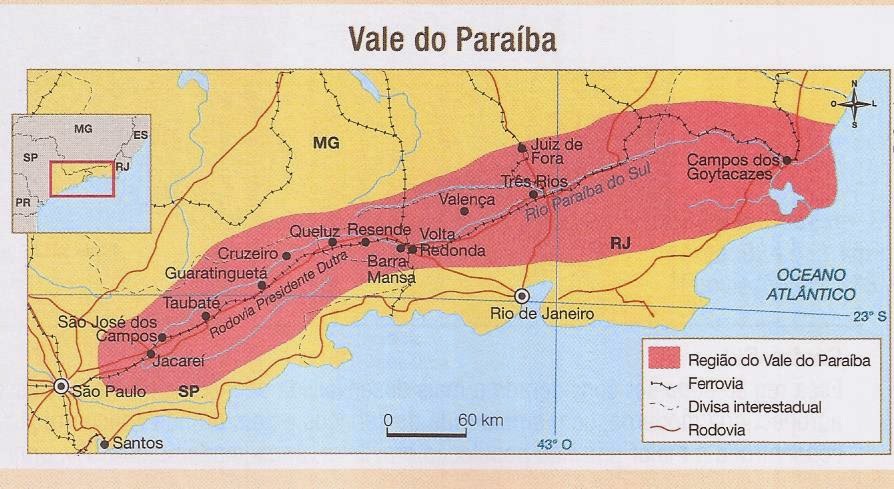 Perfil Geomorfológico
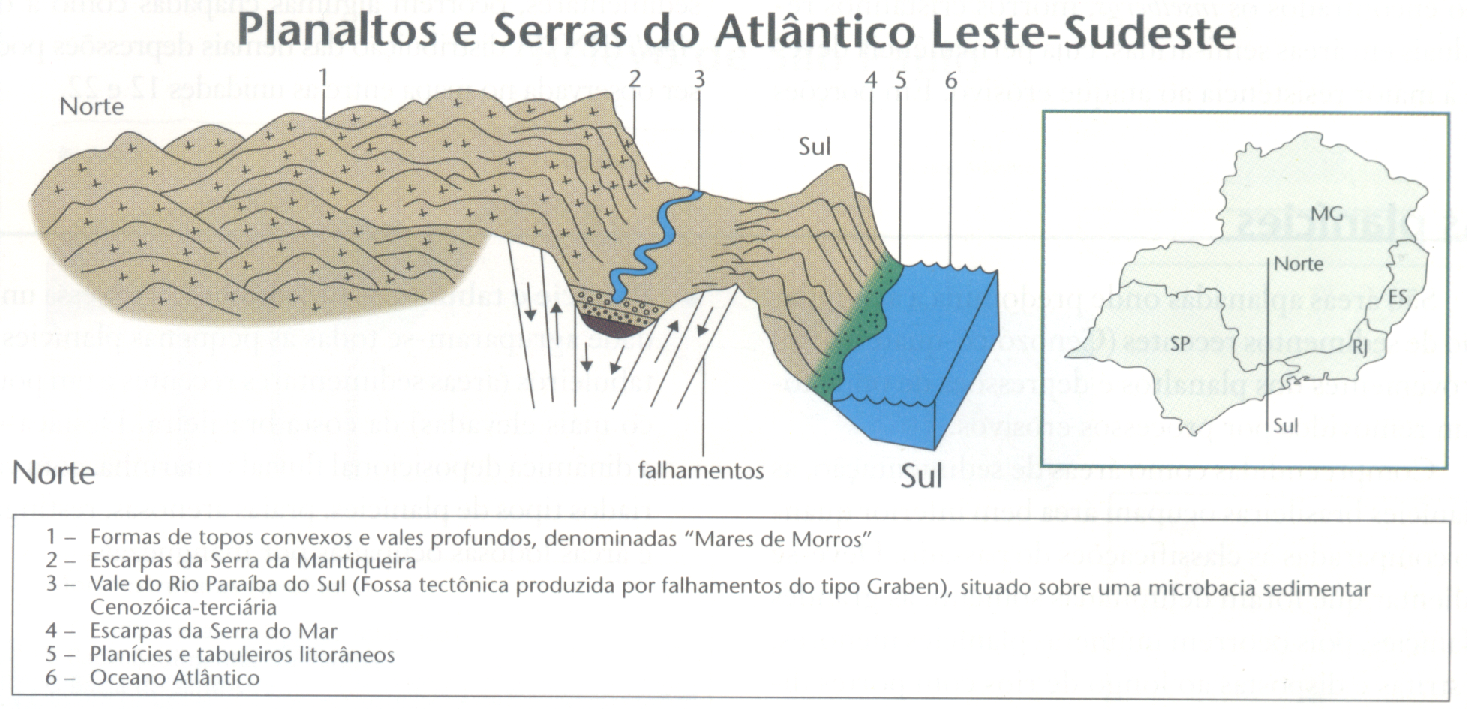 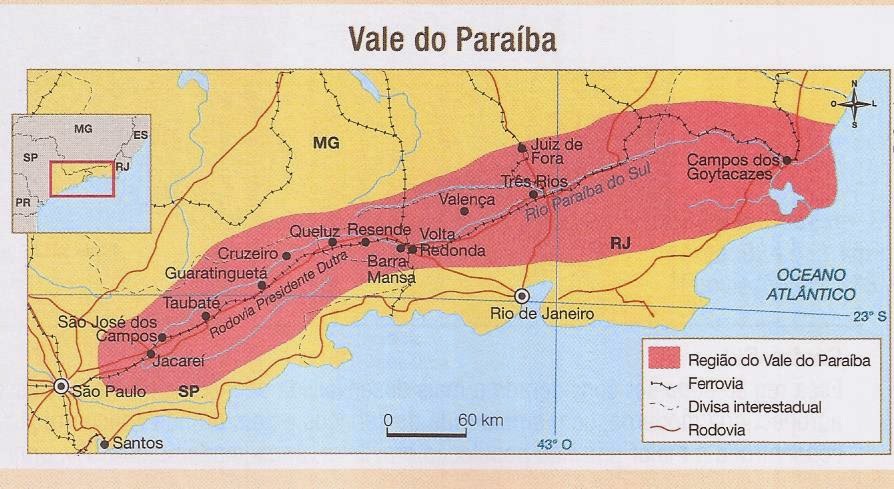 Perfil morfoestrutural do Estado de São Paulo WNW-ESE
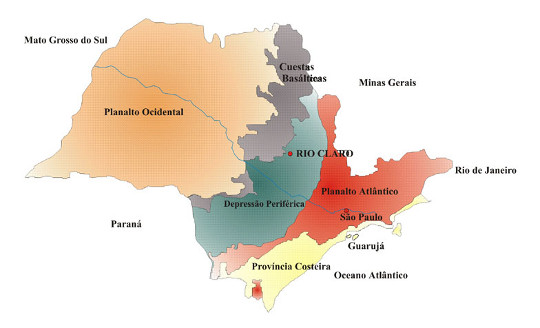 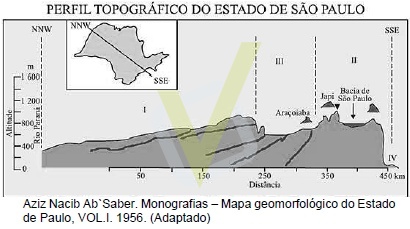 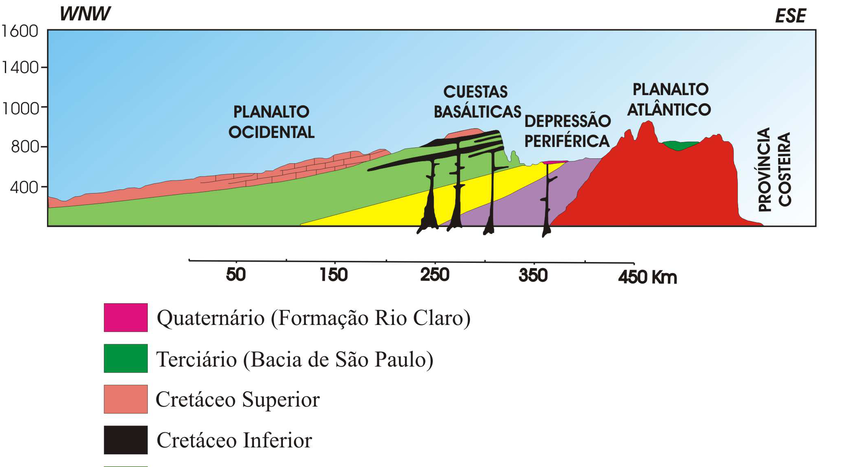 Presença das planícies e tabuleiros litorâneos,
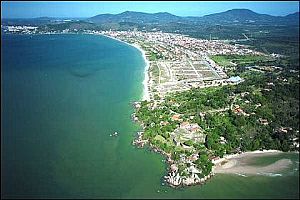 Perfil morfoestrutural do Estado de São Paulo WNW-ESE
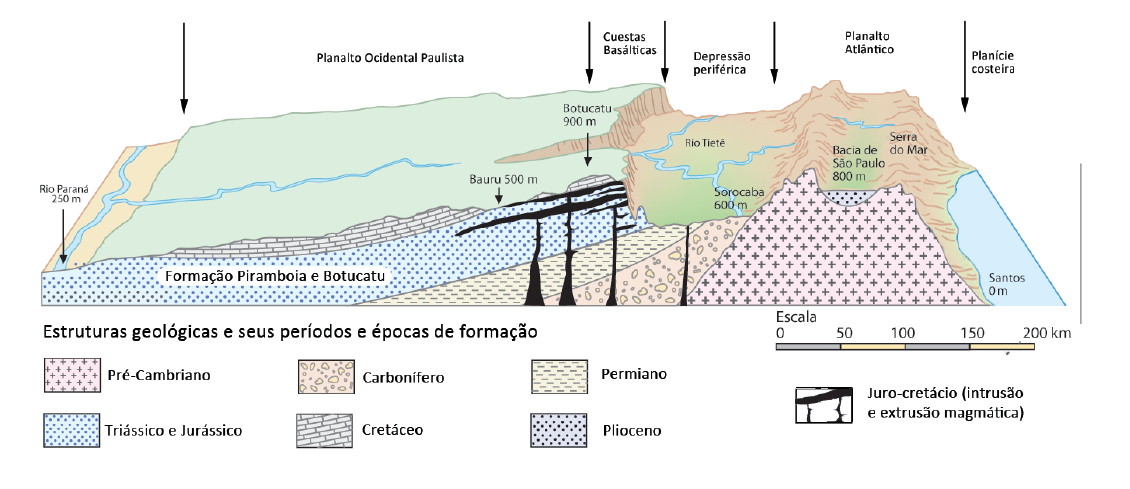 algumas depressões periféricas e os planaltos e chapadas da Bacia do Paraná, que juntas formam o Planalto Meridional.
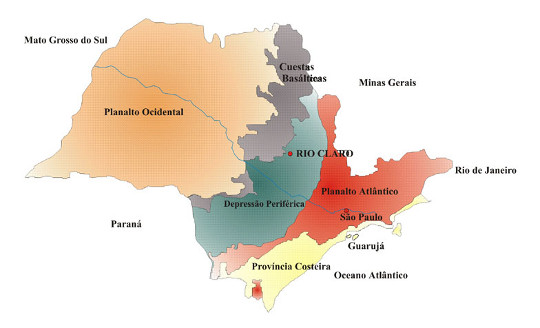 Perfil morfoestrutural do Estado de São Paulo WNW-ESE
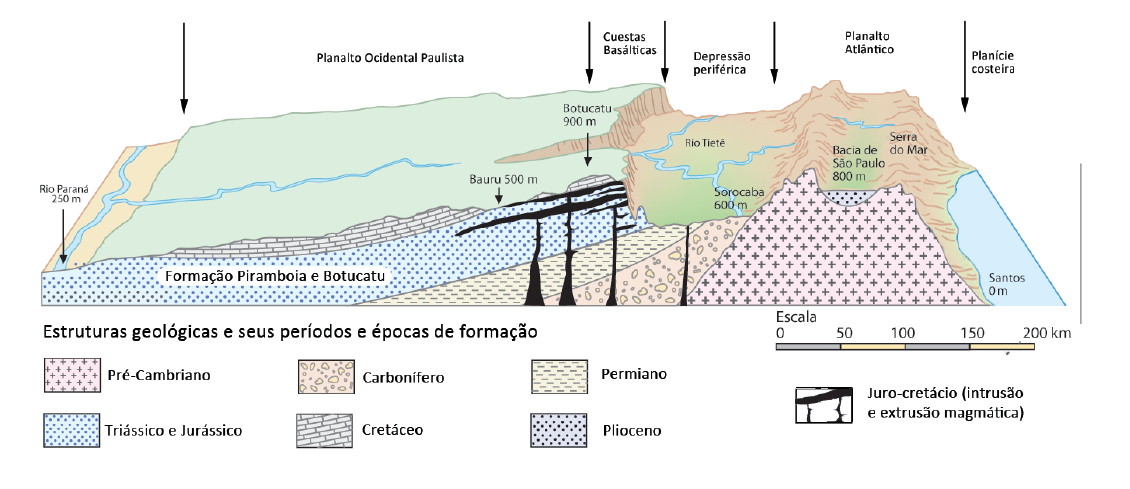 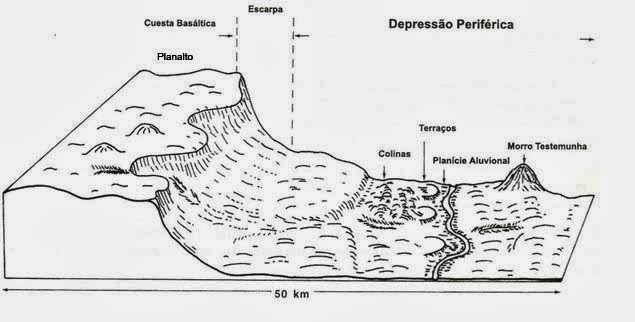 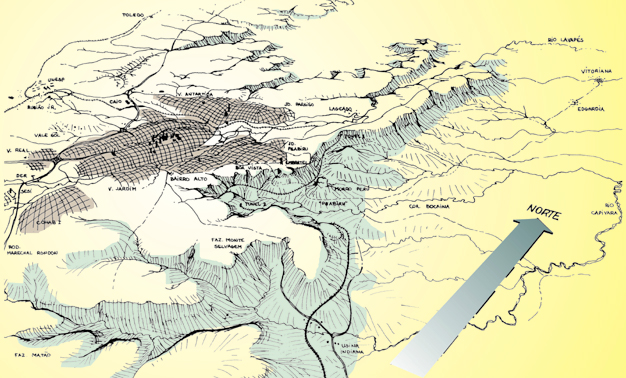 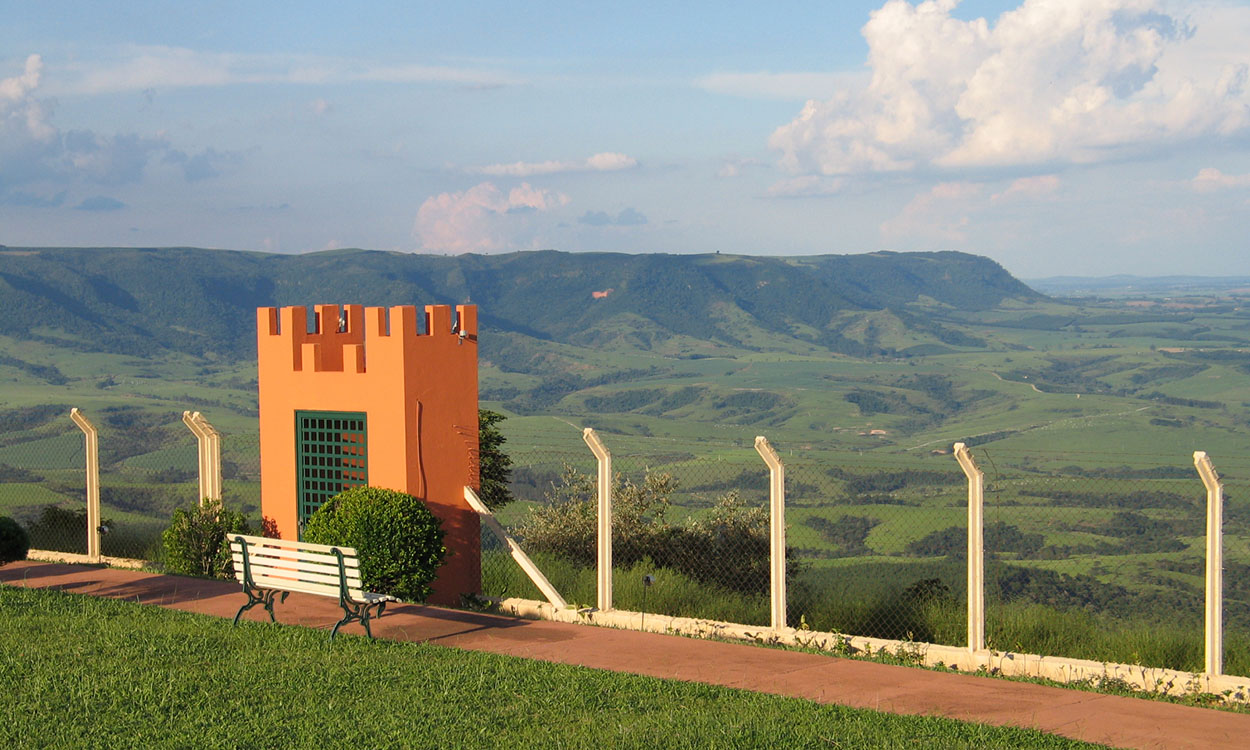 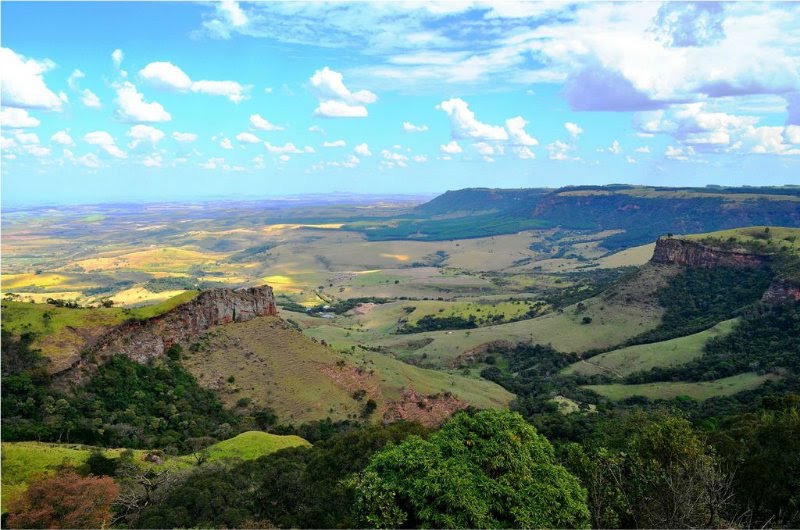 Relevo, Estrutura Geológica e Solos
Na Zona da Mata Nordestina, predominam os solos de massapê, bem escuros, argilosos e mais orgânicos, são originados a partir da decomposição do granito e de gnaisse; 









no Sudeste, são encontrados os solos de salmourão, mais arenosos, um pouco ácidos
     e menos férteis;






extremamente fértil, de cor avermelhada, a “terra-roxa” é comum no
 oeste paulista, originária da decomposição de rochas vulcânicas basálticas.
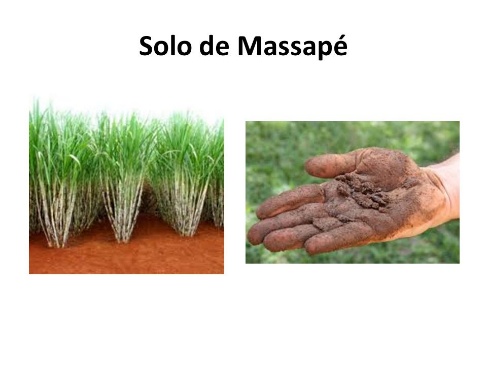 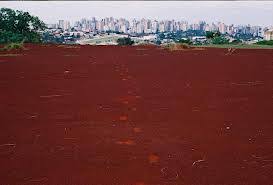 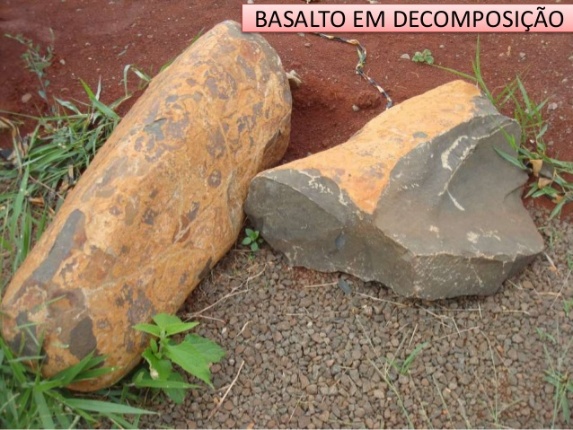 Terra-roxa